Історична хроніка 
В. Шекспіра «Річард ІІІ» 
та її інтермедіальні проекції
План
Історичні хроніки В. Шекспіра як мистецький та ідеологічний феномен.
«Річард ІІІ» в контексті тюдорівського міфу.
Сучасні театральні постановки «Річарда ІІІ».
Кінематографічні версії «Річарда ІІІ» 
«Річард ІІІ» у музиці, живописі та книжкових ілюстраціях.
Історичні драматичні хроніки
Історичні хроніки – це оригінальне жанрове утворення,що виникло в лоні англійської ренесансної драматургії на основі активної взаємодії історіографії і драми
«Король Джон» Джона Бейля
«Хроніка про Едварда І» Джона Піля
«Паризька різанина», «Едвард ІІ» К.Марло
10 хронік Вільяма Шекспіра
Риси історичних драматичних хронік
сюжети з історії Англії;
тяжіння до трагедійного звучання;
висока подієва динаміка;
наявність напруженого соціально-політичного конфлікту;
Головні дійові особи – реальні історичні постаті
Причини розквіту історичних хронік в єлизаветинській Англії
Історія – найшанованіша після теології  «есенція розуму,ядро політики,світоч істини» (Р. Голіншед)
Інтенсивний розвій історіографії (Е. Голл, Р.Графтон, Р. Голіншед, Дж. Стау, В. Кемден)
Теза про незмінність людської природи
Хід історії – воля Господа і діяння особи
Формування національної ідентичності
Історичні хроніки В. Шекспіра
Перша тетралогія: три частини        «Генріха VІ» 1592;1590;1591;«РічардІІІ»1593
Друга тетралогія : «Річард ІІ»1594; 
    дві частини «Генріха ІV» 1597;1599;                         «Генріх V» 1599;
«Король Джон» 1596;
«Генріх VІІІ» 1612;
Річард ІІІ
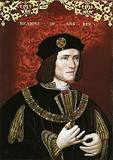 Перша сторінка п'єси з Першого Folio, 1623
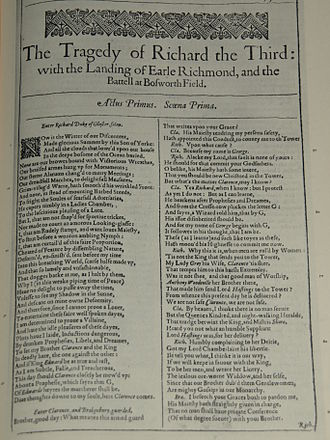 Лоуренс Олів'є, 1955 (Англія)
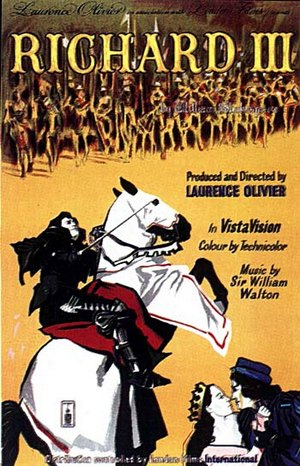 Лоуренс Олів’е у фільмі "Річард III" (1955)
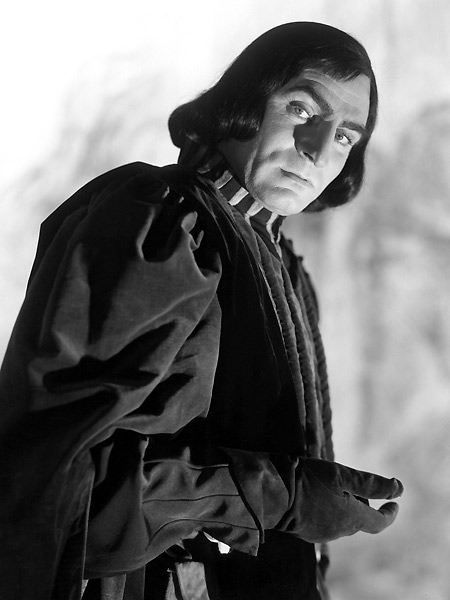 Рамаз Чхиквадзе у ролі Річарда III. 1980 (СРСР)
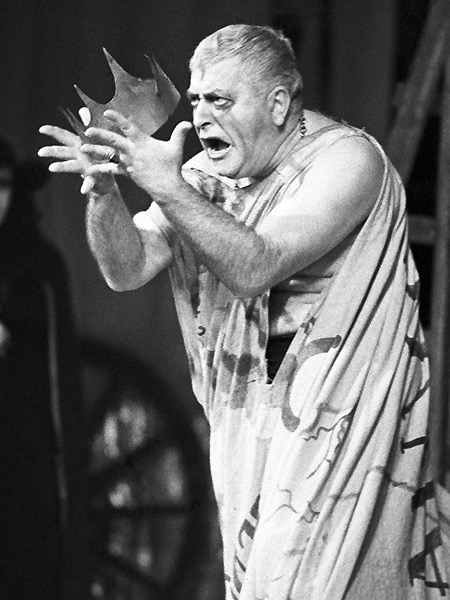 Ієн МакКеллен у фільмі "Річард III" , 1995 (США, Великобританія)
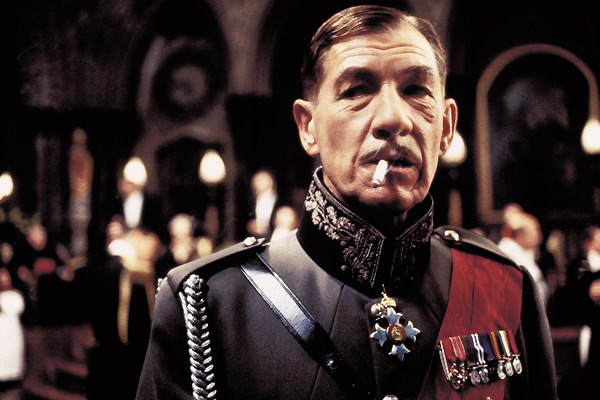 Аль Пачіно у фільмі «У пошуках Річарда«, 1996 (США)
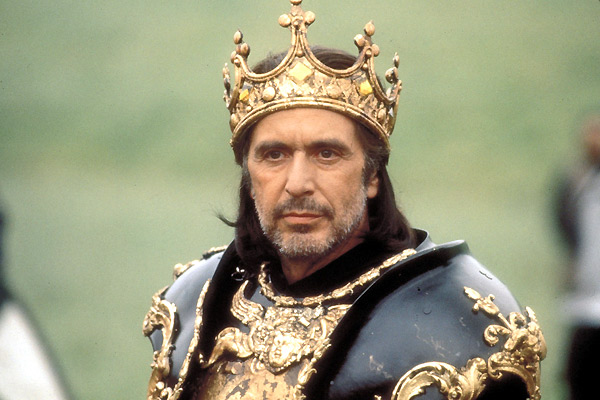 Джемі Мартін у фільмі "Річард III«, 2005 (Великобританія)
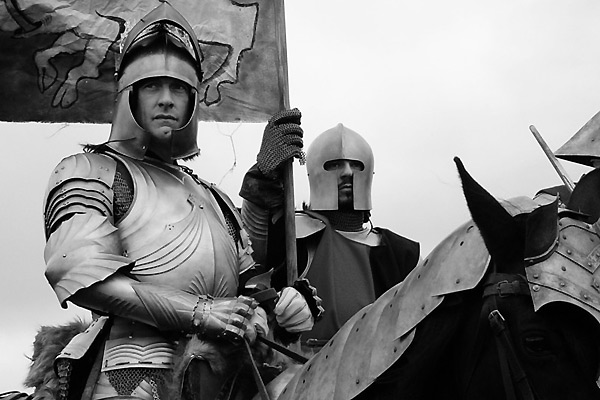 –  Бенедікт Камбербетч, «Ричард III», 2015 (Великобританія)
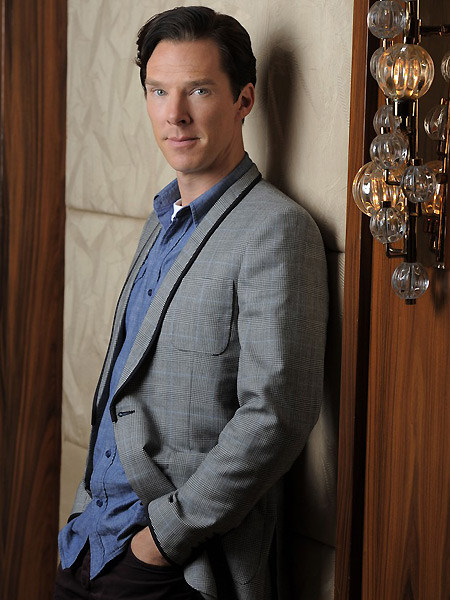